D
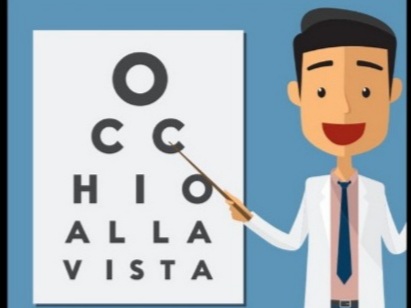 Sara Ciminelli
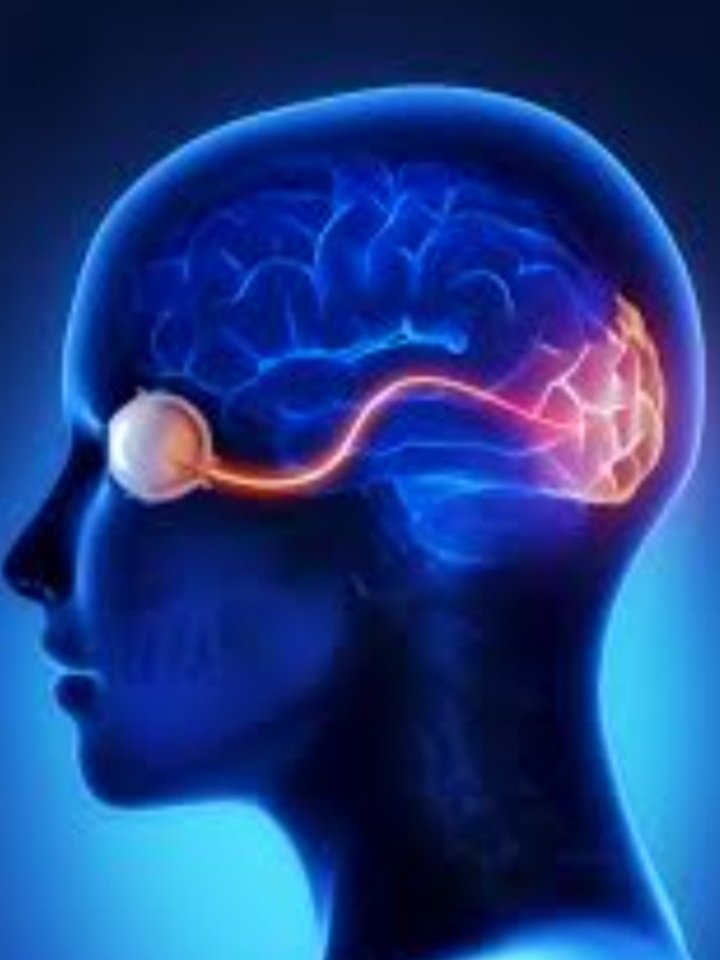 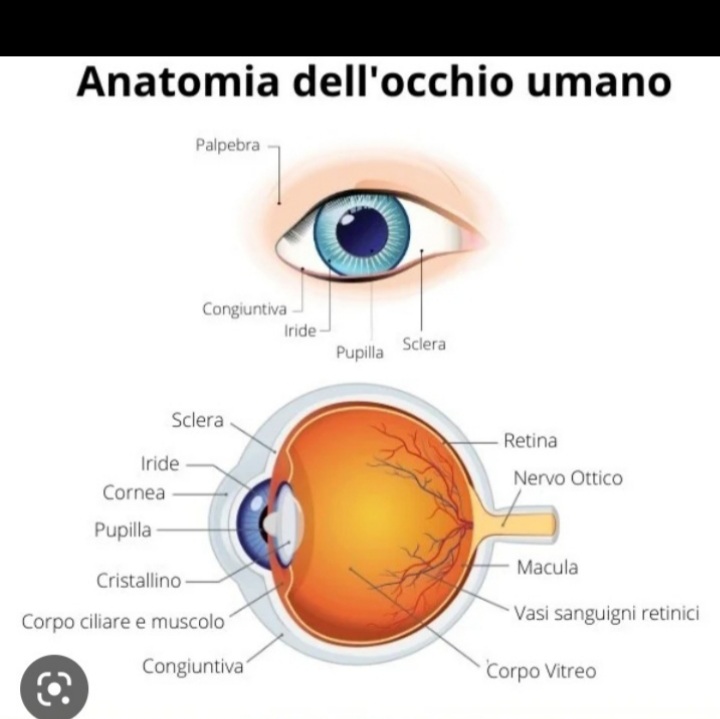 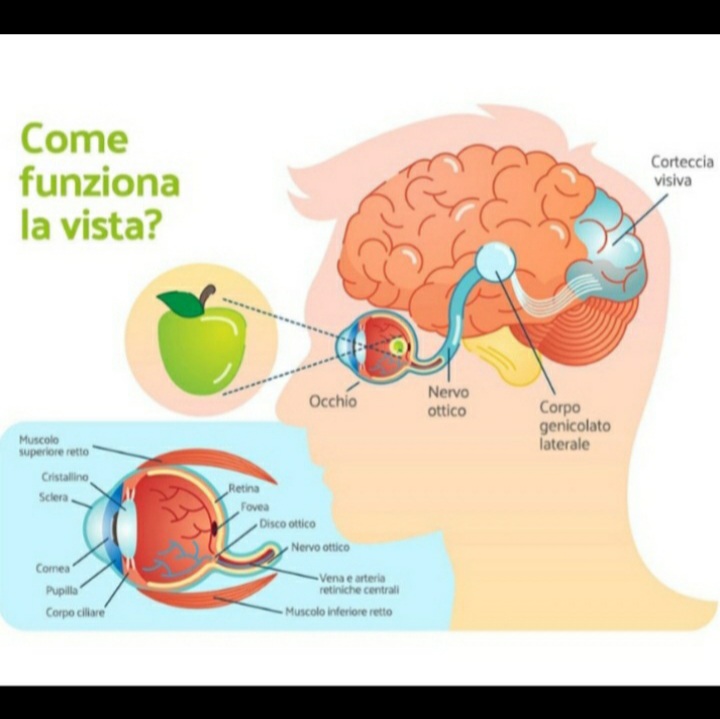 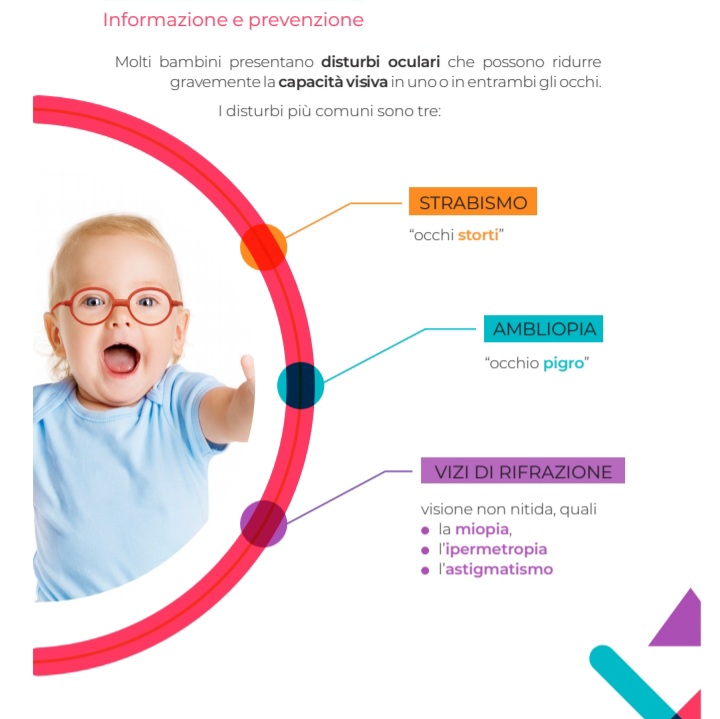 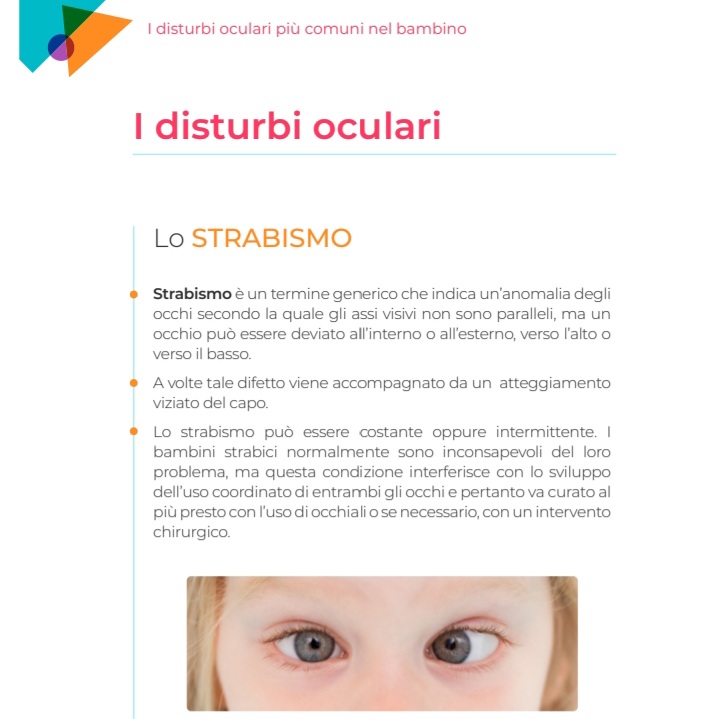 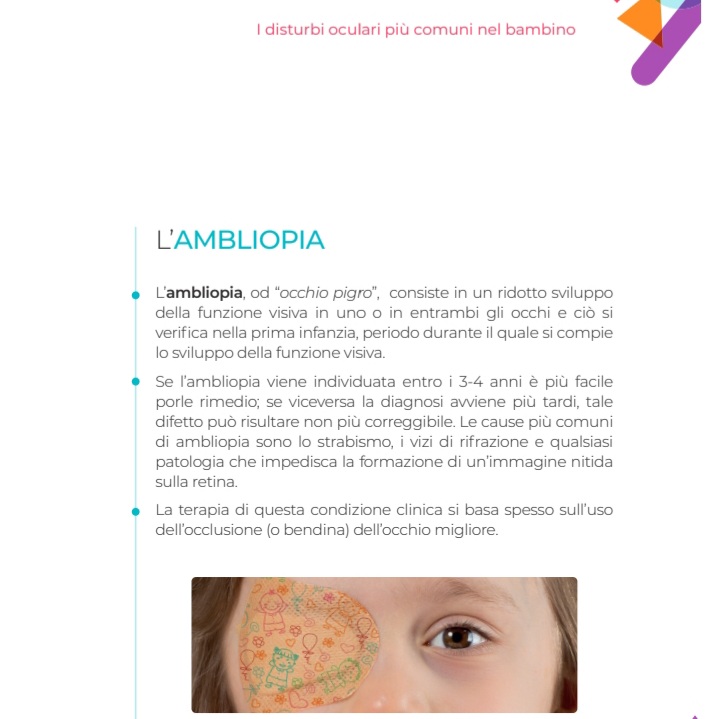 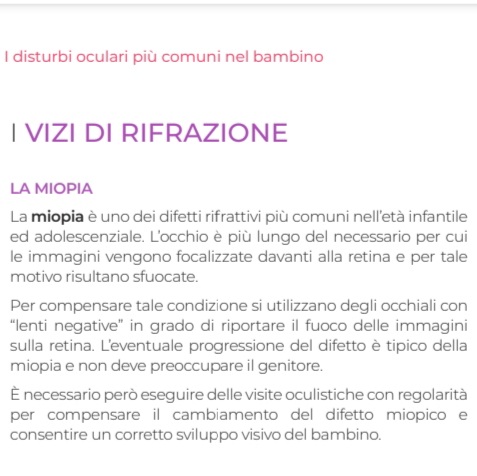 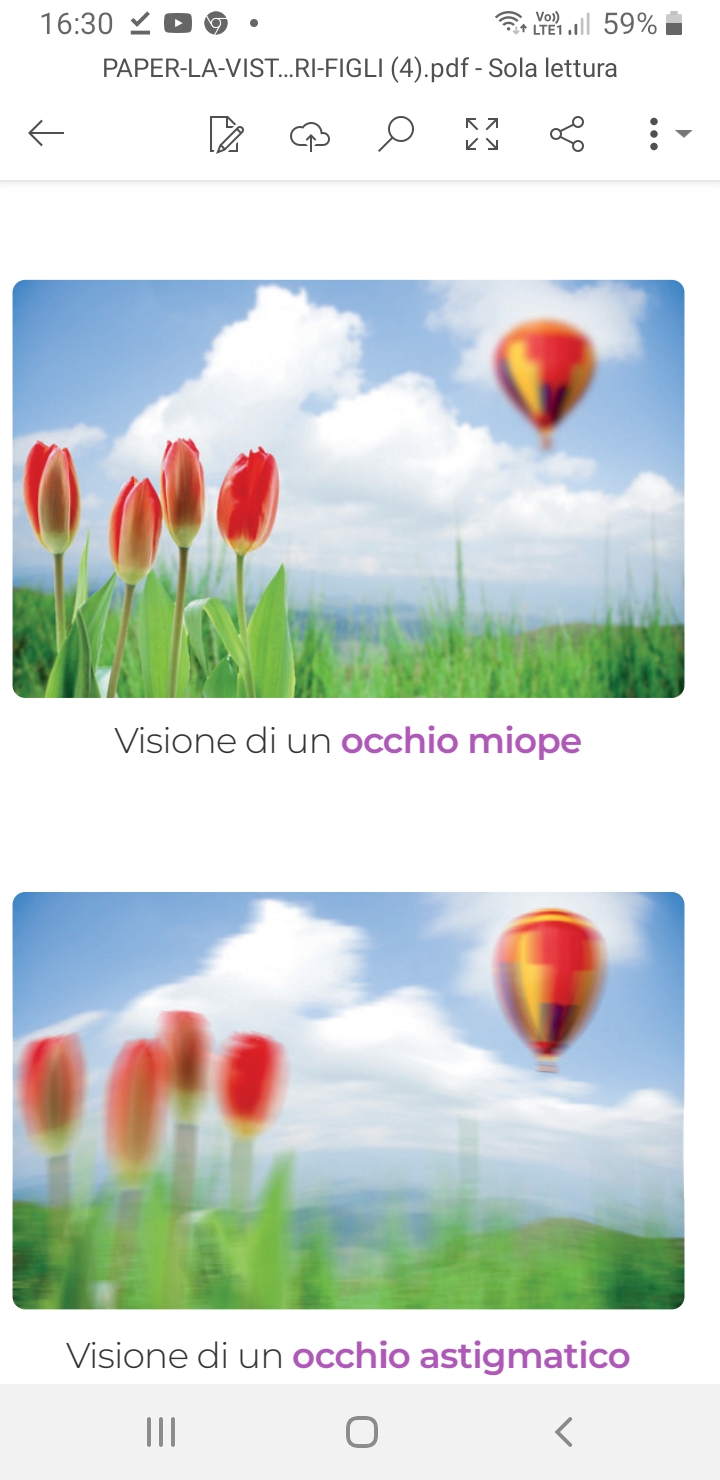 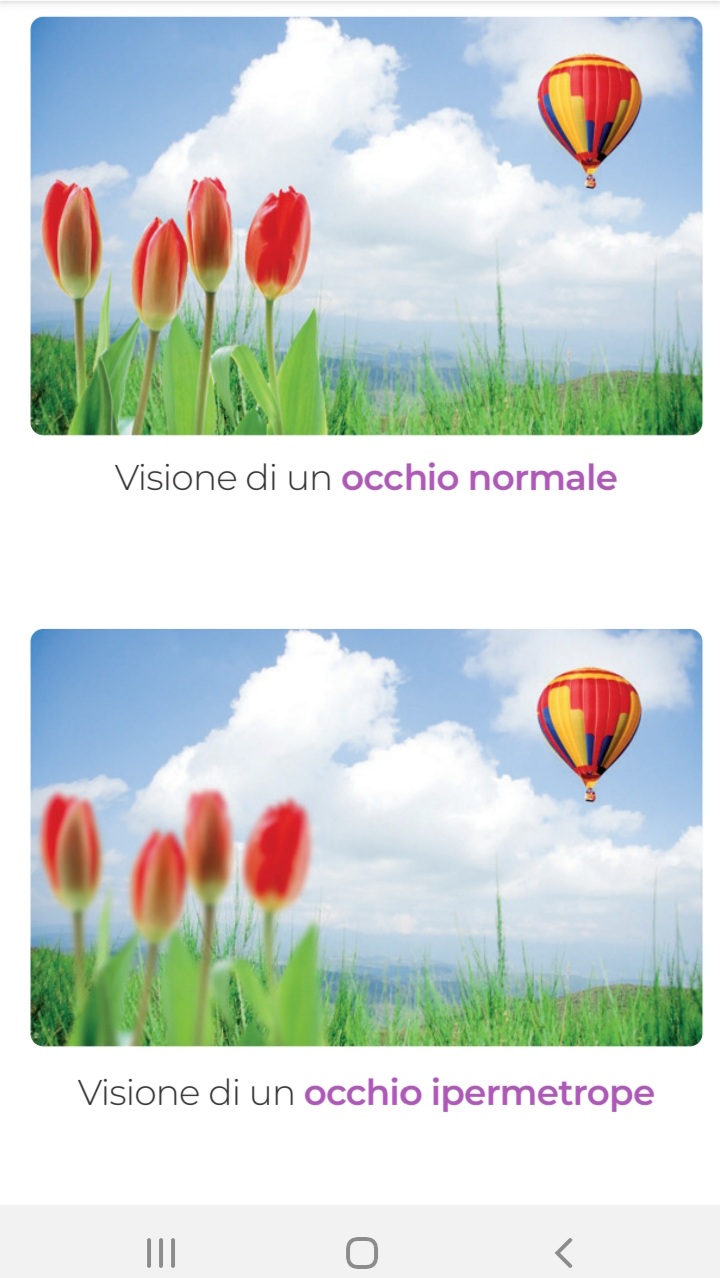 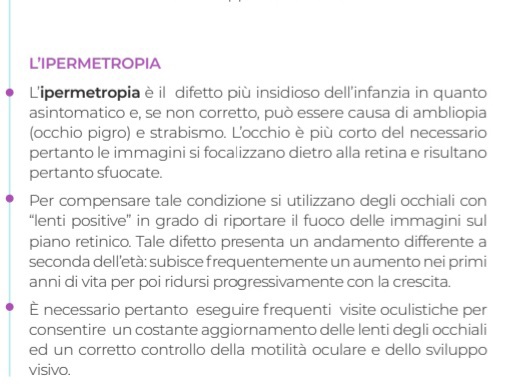 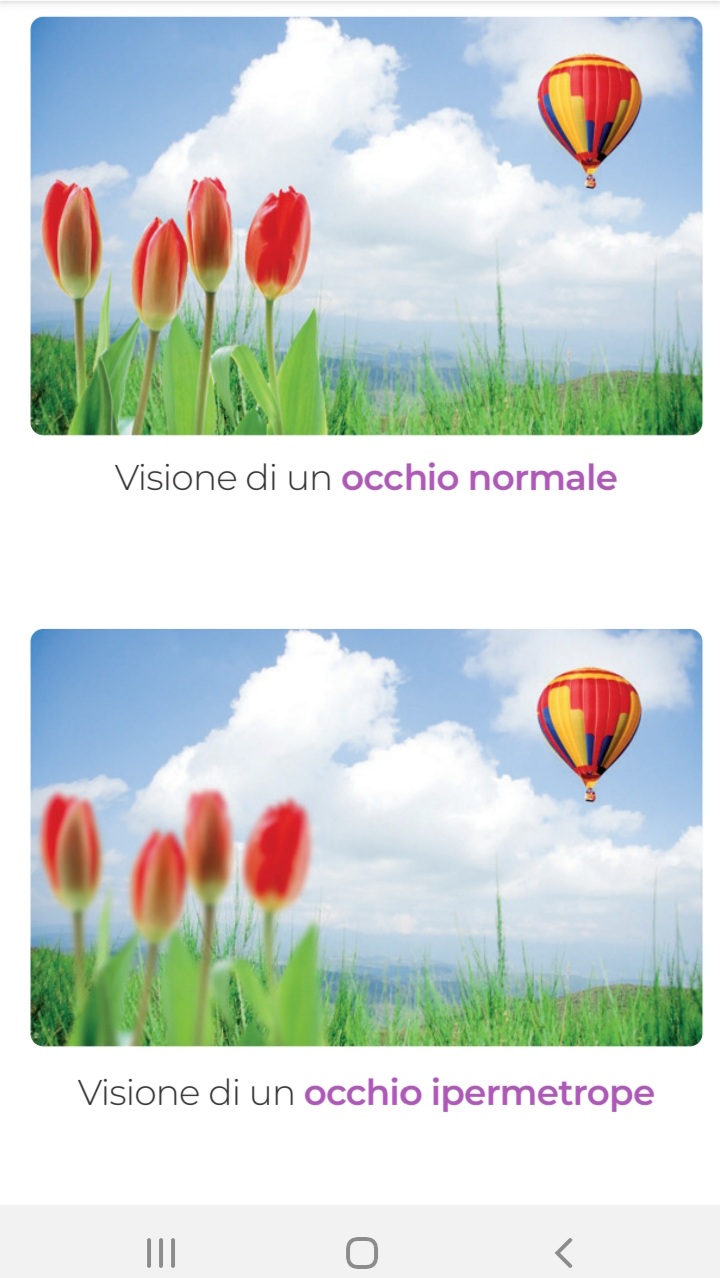 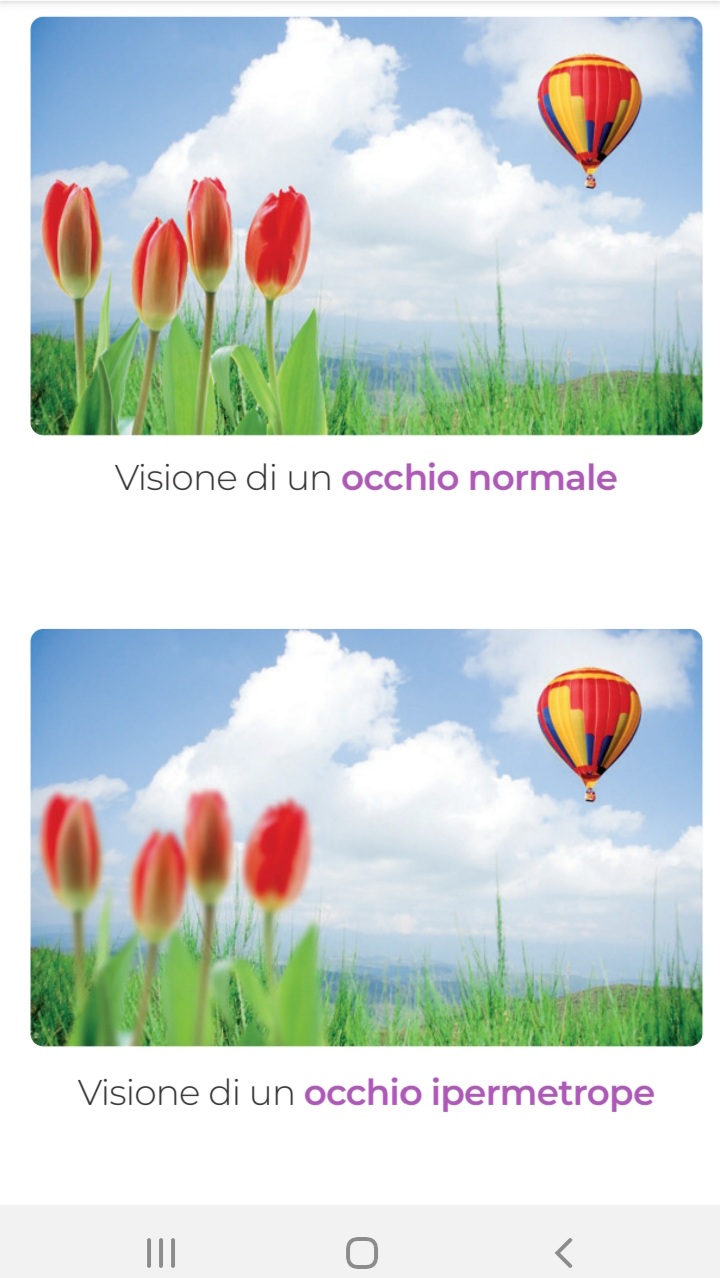 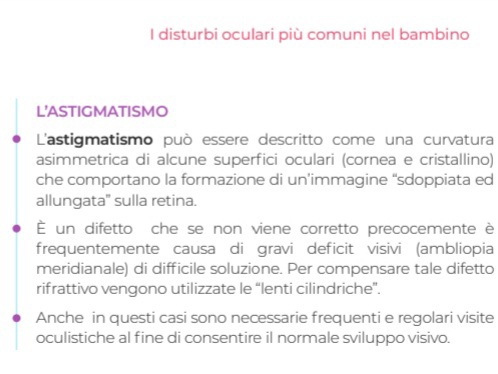 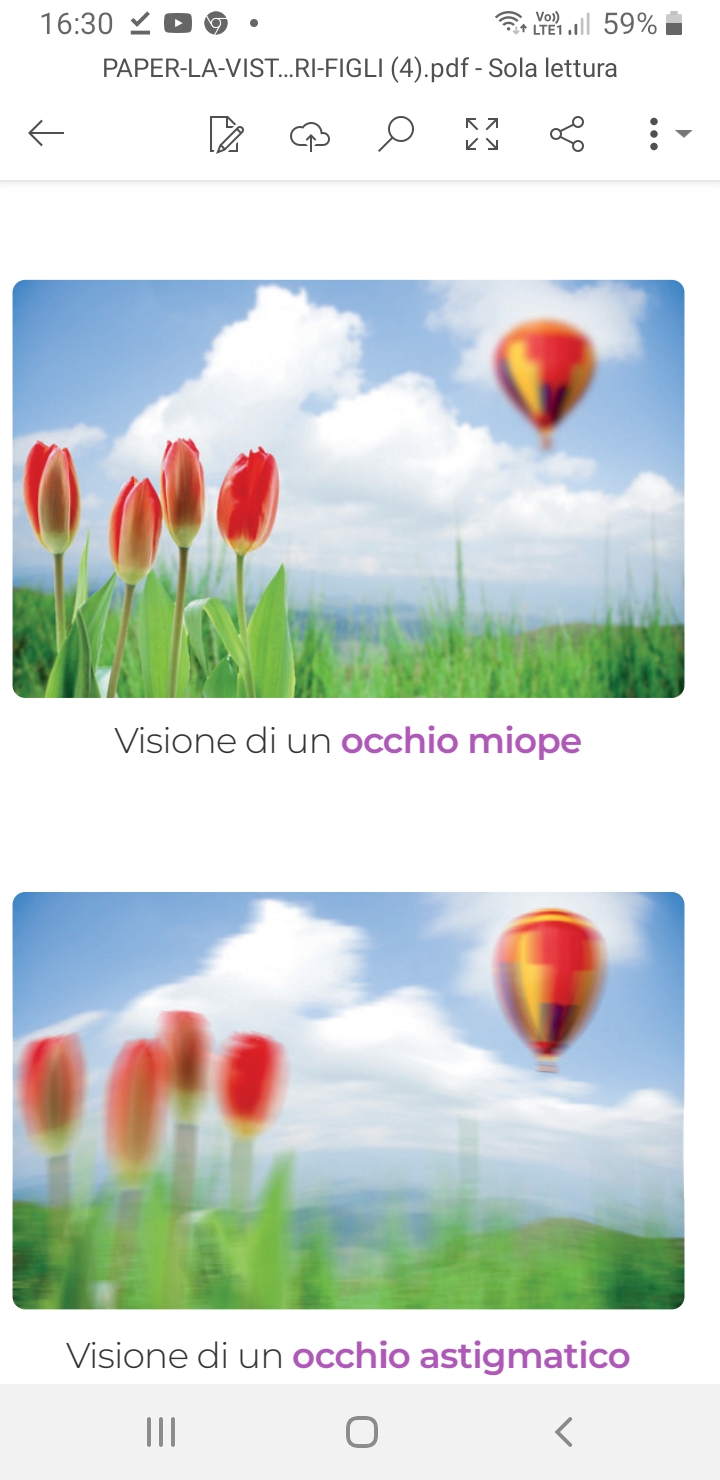 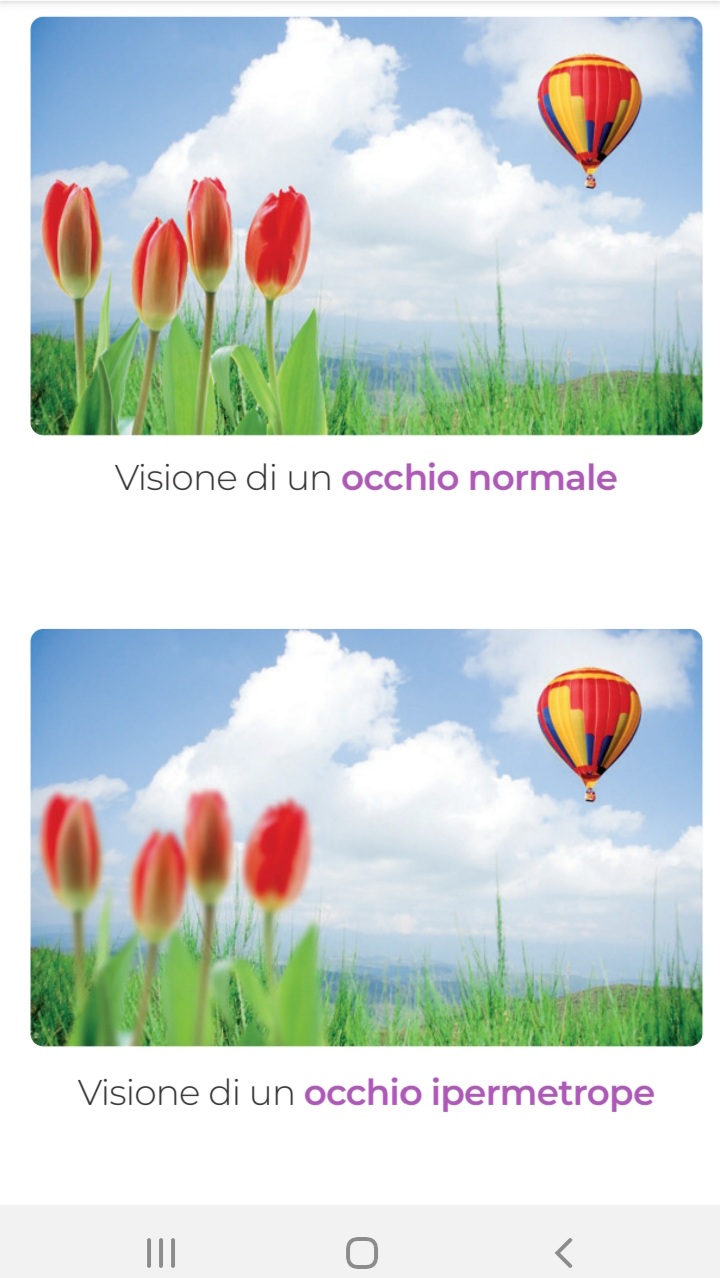 I VIZI OCULARI PIU’ DIFFUSI NEL BAMBINO
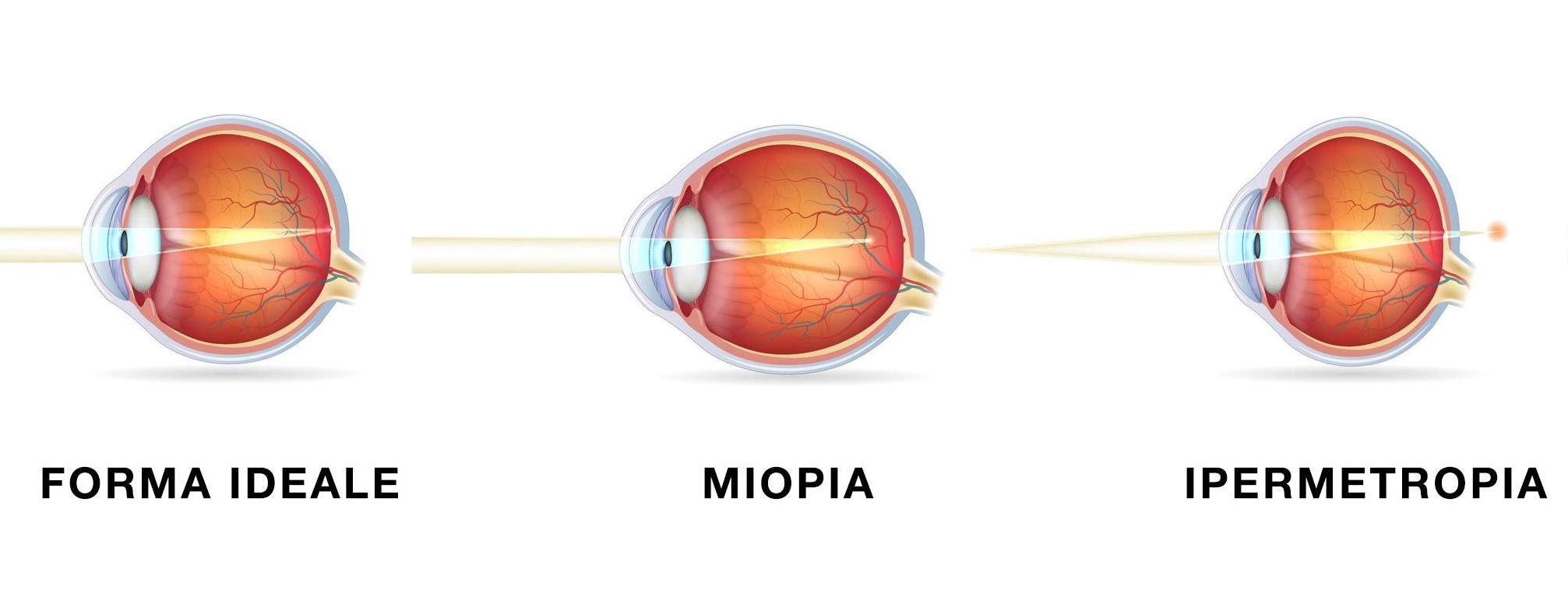 LA PREVENZIONE
IL RUOLO DEI GENITORI E DEGLI INSEGNANTI
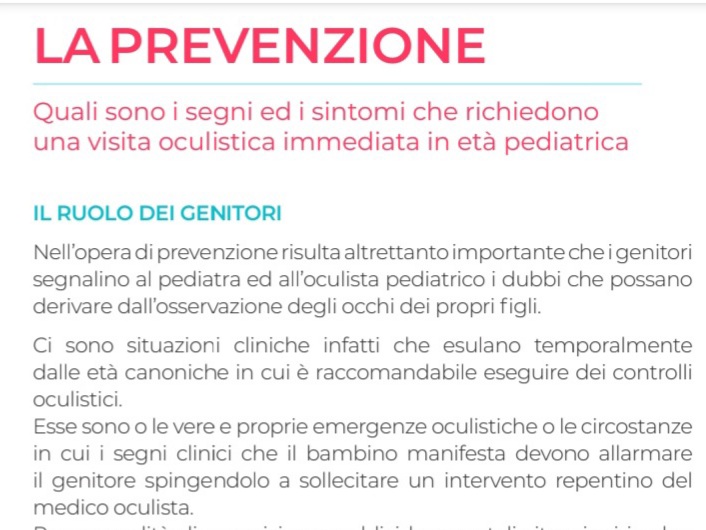 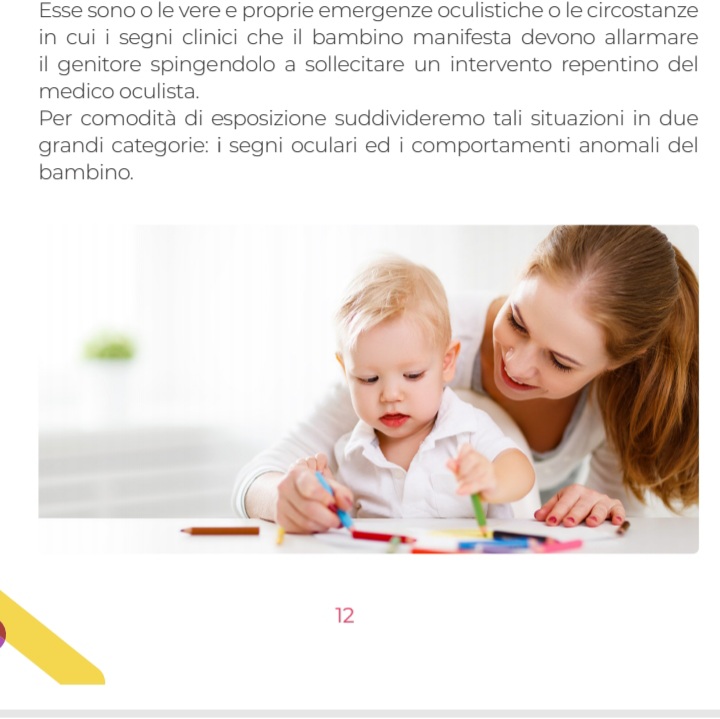 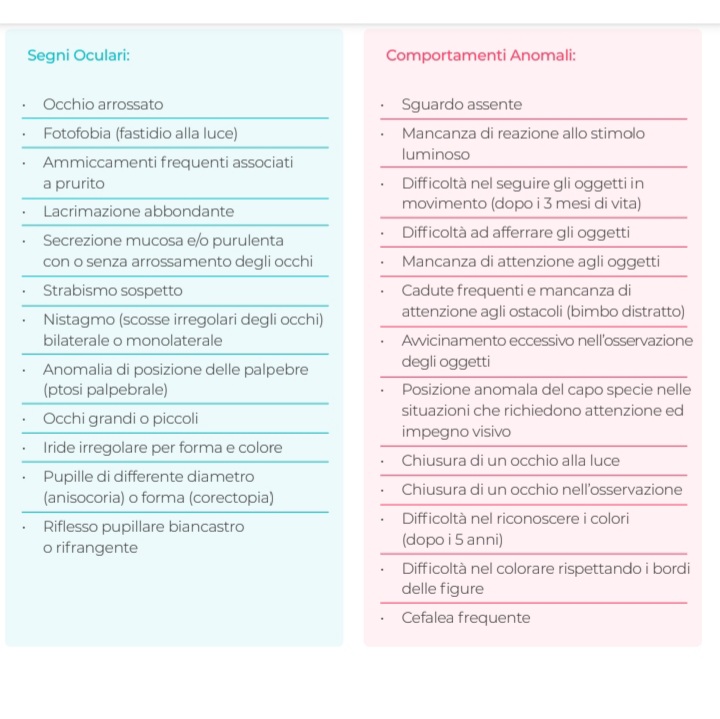 LA PREVENZIONE
IL RUOLO DEL PEDIATRA E DELL’OCULISTA
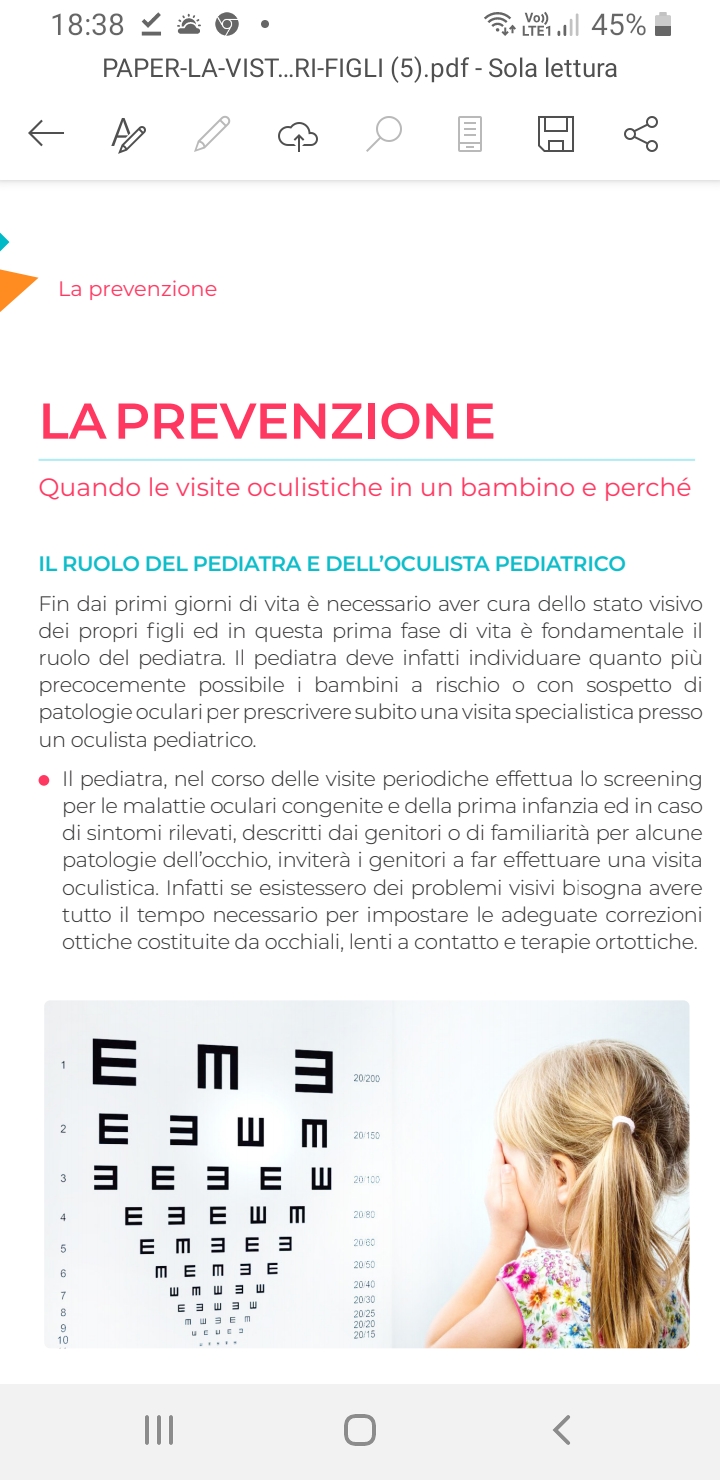 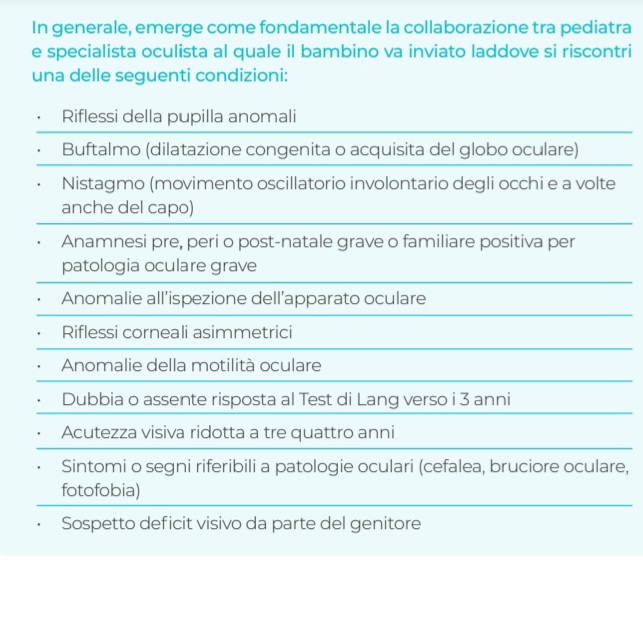 LA VISITA OCULISTICA
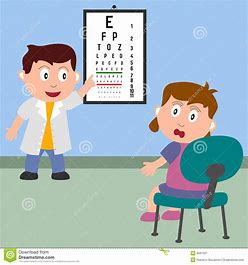 1. VALUTAZIONE DELL’ACUITA’ VISIVA
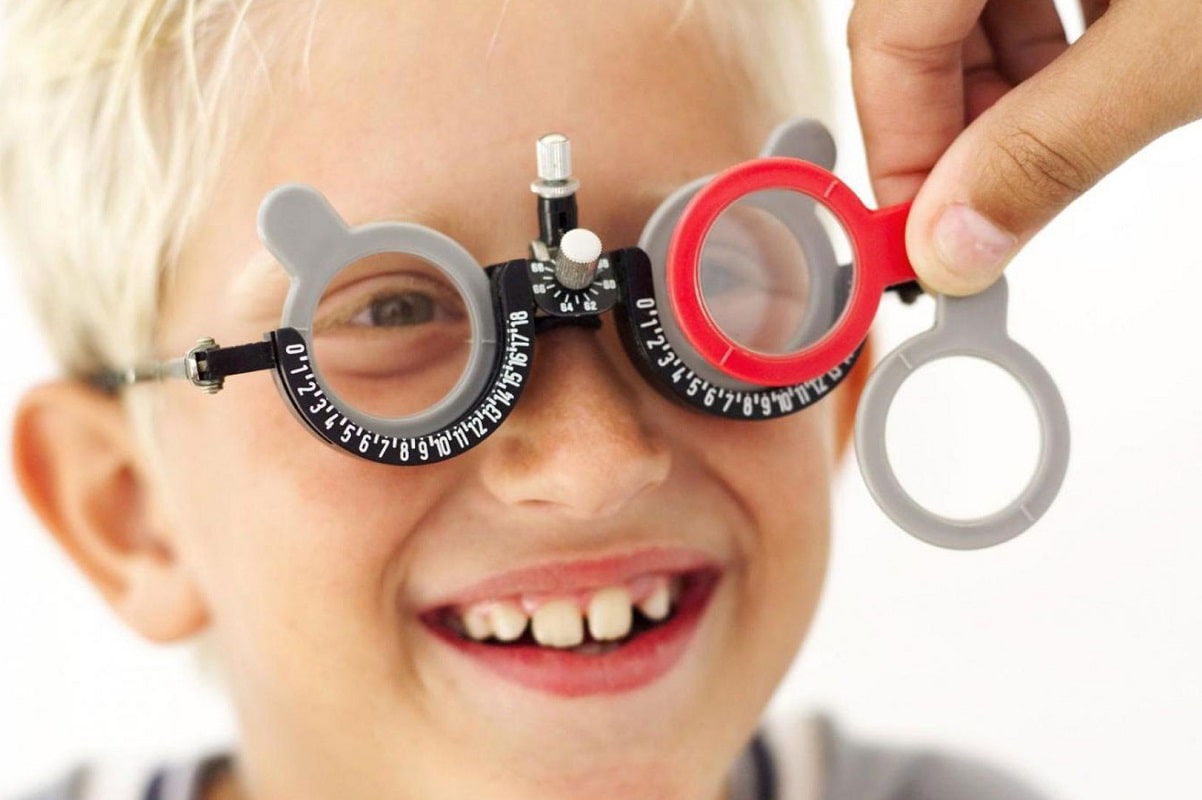 GLI OTTOTIPI
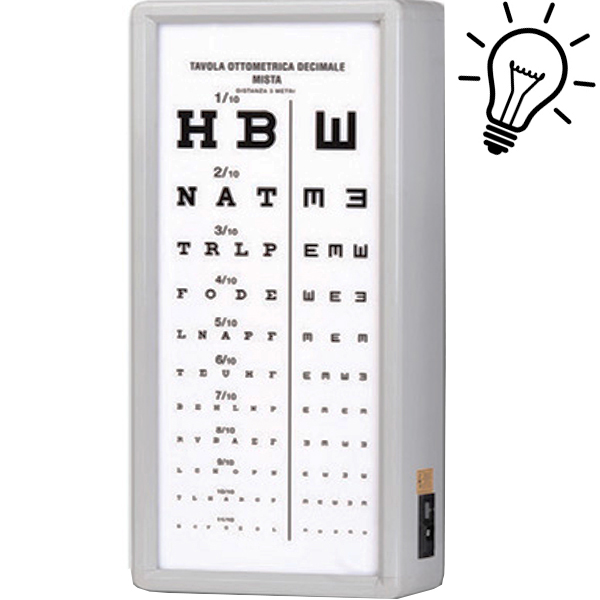 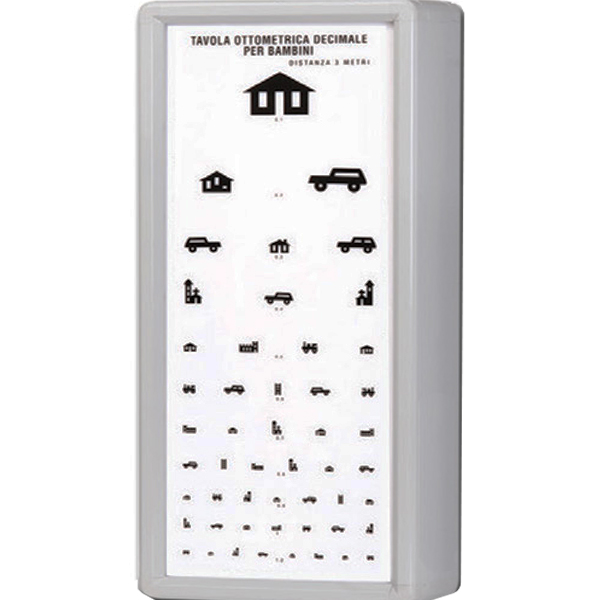 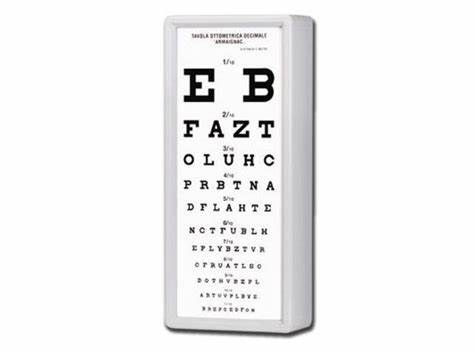 2.  ESAME OBIETTIVO DEL SEGMENTO ANTERIORE
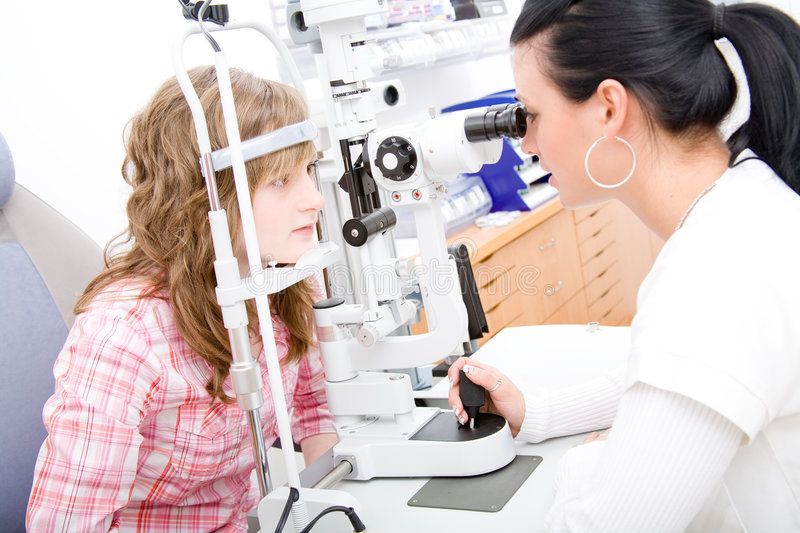 3. TONOMETRIA
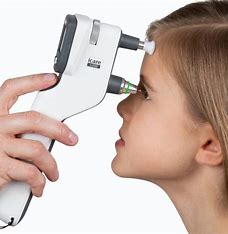 4. STUDIO DELLA MOTILITA’ OCULARE
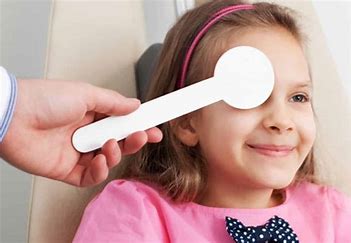 5. ESAME OBIETTIVO DEL SEGMENTO POSTERIORE
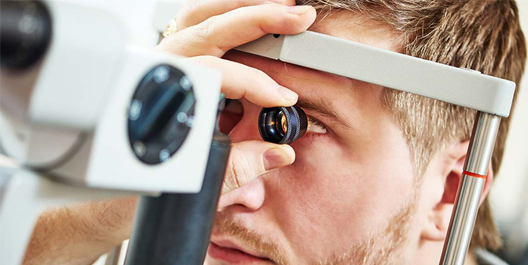 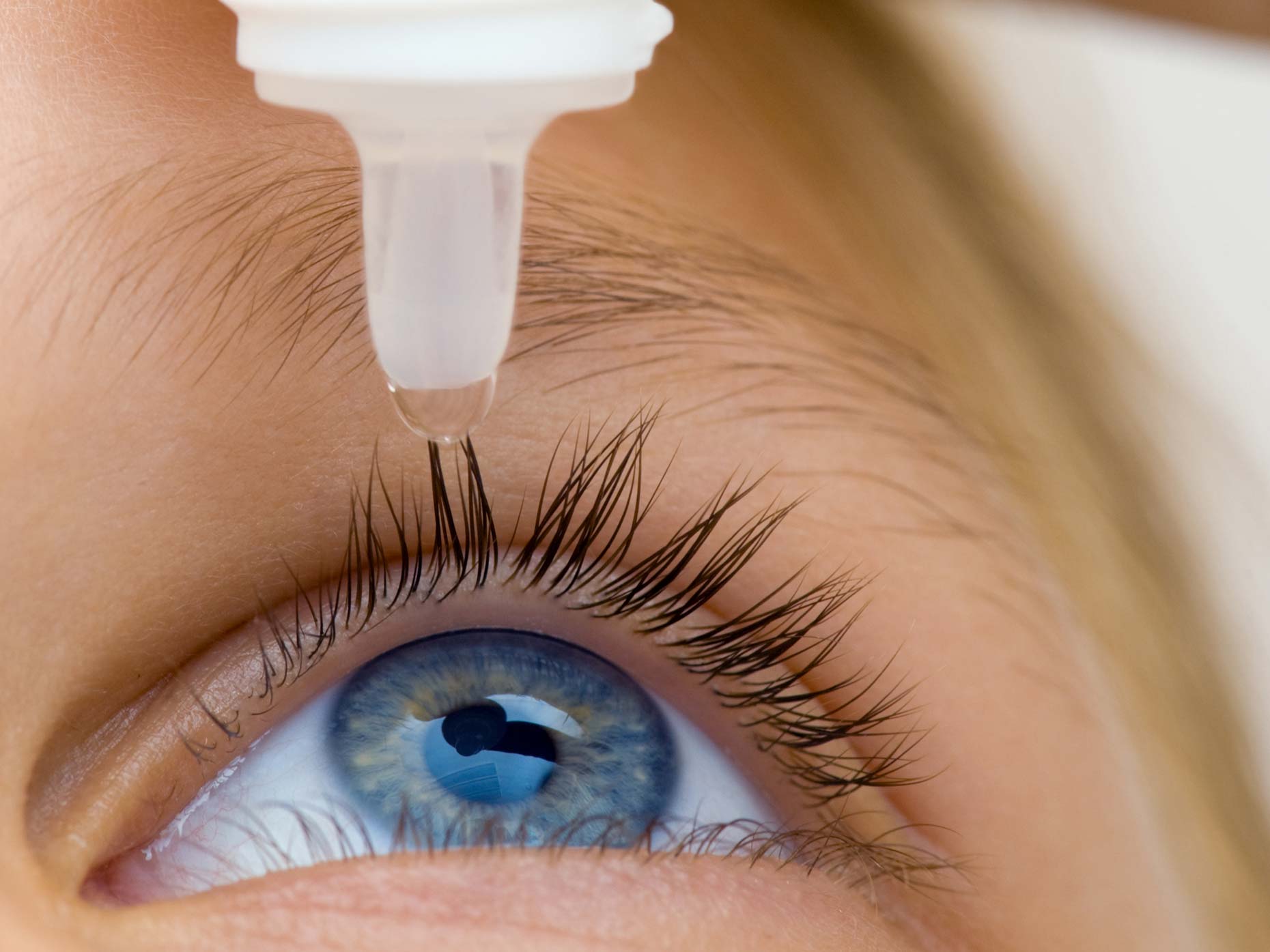 IL CALENDARIO DELLE VISITE OCULISTE
PRIMI MESI DI VITA…
ANALISI RIFLESSO ROSSO
TEST DEI RIFLESSI LUMINOSI CORNEALI


VERSO I 3 ANNI…  
LANG TEST 
STUDIO DEI VIZI REFRATTIVI 


VERSO I 5-6 ANNI…
STUDIO DEI VIZI REFRATTIVI 

DAI 6 ANNI IN POI…
VISITA ANNUALE
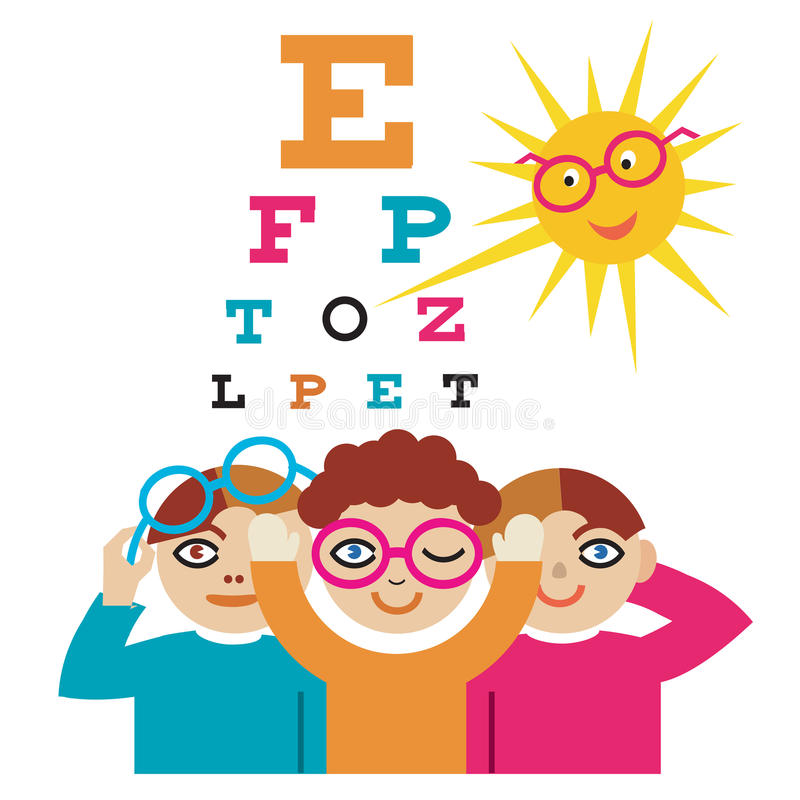 RIFLESSO ROSSO
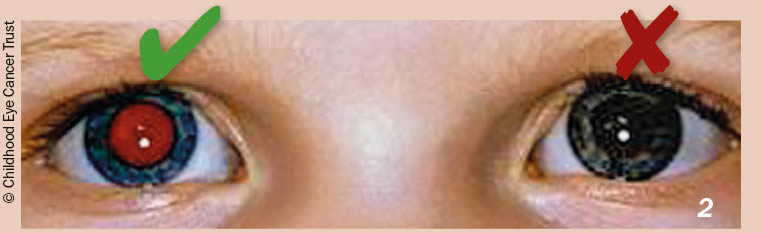 RIFLESSI LUMINOSI CORNEALI
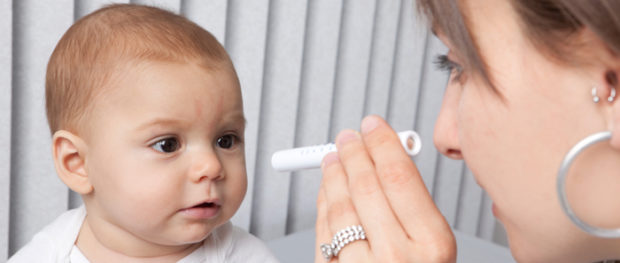 LANG TEST
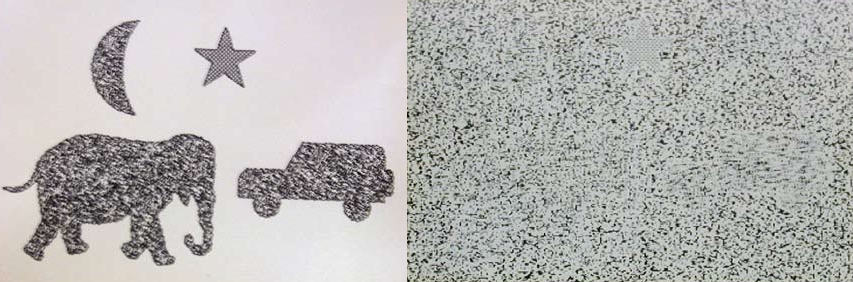 PREVENZIONE DELLA MIOPIA IN CINA…
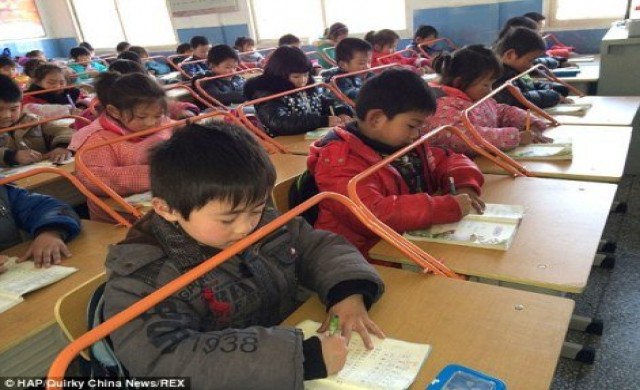 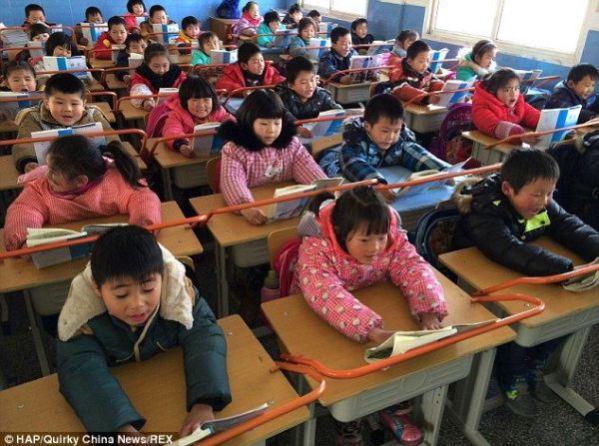 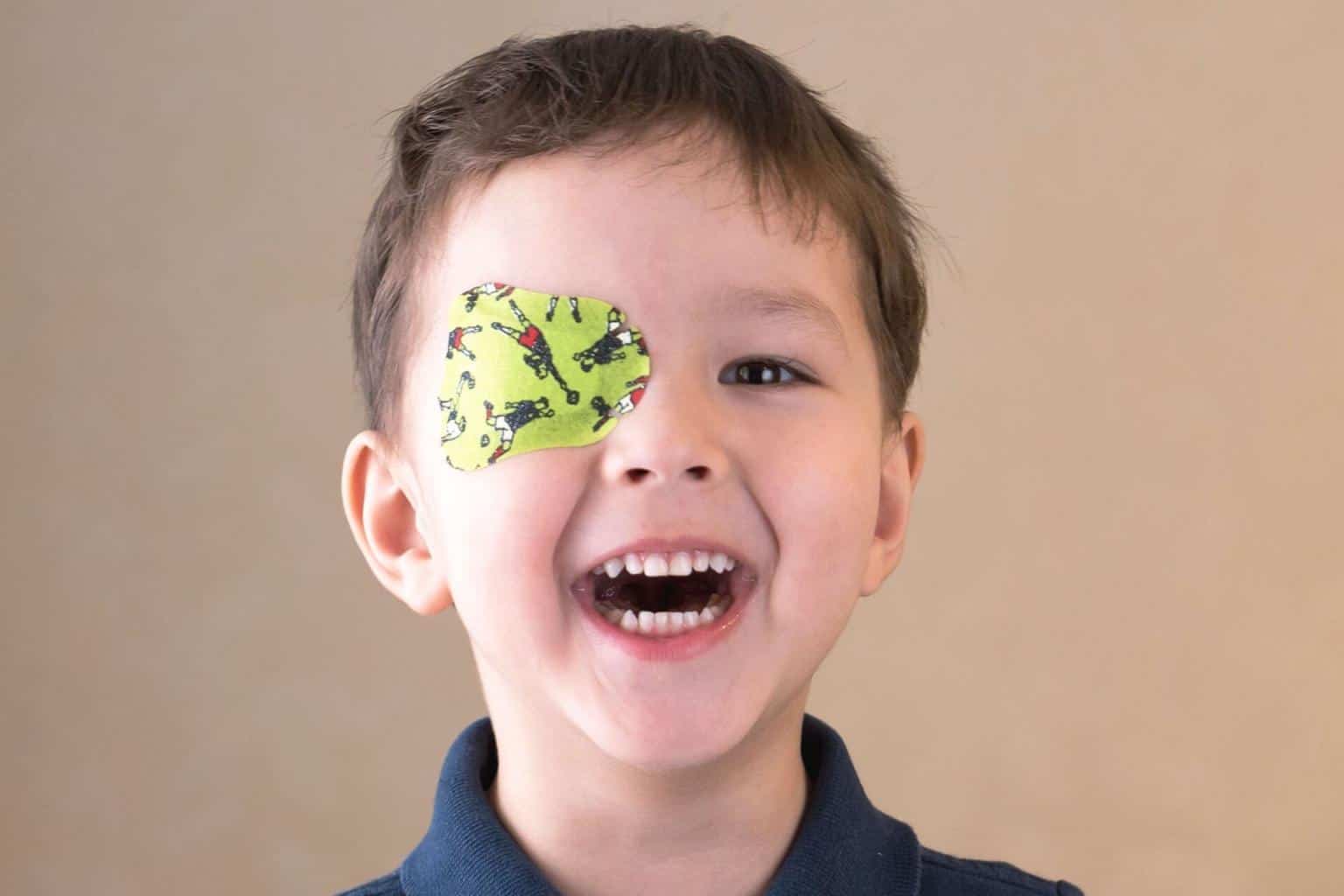 GRAZIE DELL’ATTENZIONE!